VII очно-заочная  районная научно-практическая конференция, 
с. Ермаковское, 2022 г.
Методическое сопровождение профессионального роста учителя: от уровня региона до уровня муниципалитета  и  до уровня образовательной организации.
Черепахина Т.П., 
заместитель директора МБУ «Ермаковский ИМЦ»
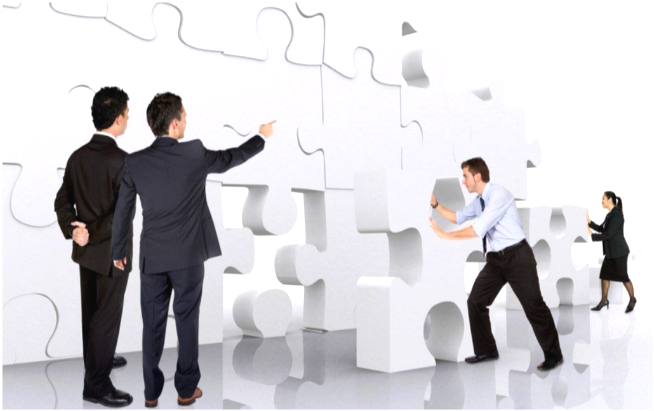 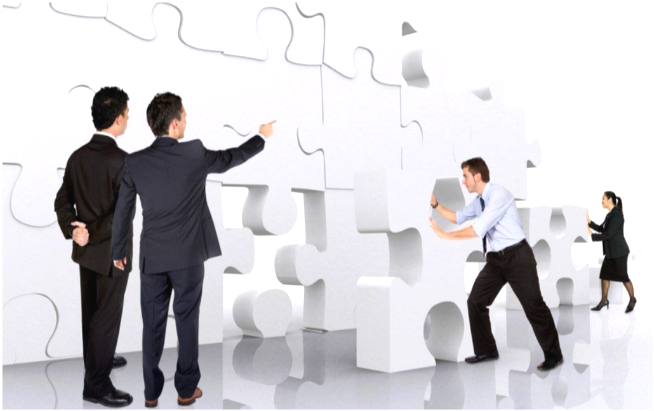 Обеспечение профессионального развития педагогических работников
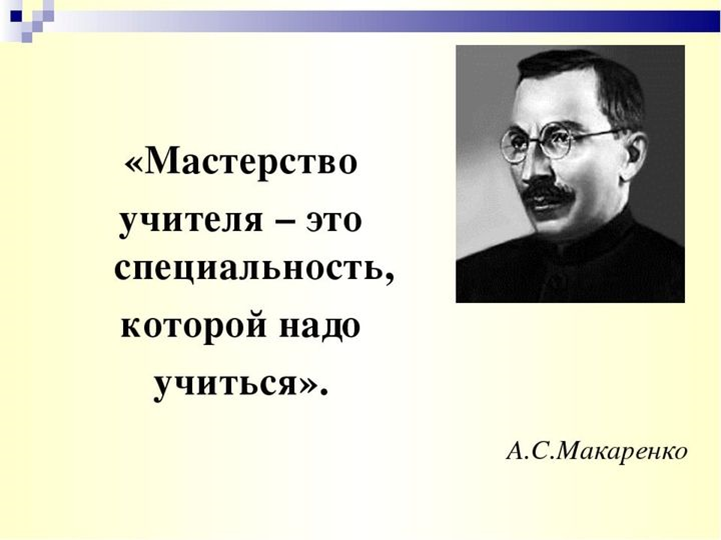 ТРЕКИ 2022 год (1)
КИПК
КИПК
Обучение по программе АП «ШСУ» 26 учителей
ИОМ –как механизм эффективного саморазвития